Jezera a vodní nádrže v České republice
Jezera: 
Ledovcově – karová (vnik při ústupu ledovce) 
V nadmořské výšce: 925 až 1 096 m., 
Šumava 8 jezer (5 v ČR): 
Jsou to: 
- Černé jezero,
- Čertovo,
- Plešné, 
- Prášilské, 
- Laka.
Černé jezero
Plešné jezero
Na jezera je Česká republika (ČR) chudá,
Ledovcově - karová jezera na Šumavě, 
Krasové jezera – malá jezírka v krasových oblastech, řadíme sem: 
Horní a Dolní macošské jezírka v Moravském krasu, 
Hranická propast v Hranickém krasu. 

Obě lokality najdeme na Moravě.
Rašelinná jezera – v rašeliništích Jeseníku (Velké mechové jezírko).
Přehrady (umělé vodní nádrže)
Prvé větší přehrady v České republice se začaly stavět koncem 19. století. Jejich hlavní funkci je: zásobování vodou, ochrana před povodněmi, v současnosti i energetické využití. 
Vltavská kaskáda – v současnosti 8 přehradních nádrží (nejvíce v celé ČR):
Lipno,
Hněvkovice, 
Kořensko,
Orlík,
Kamýk, 
Slapy,
Štěchovice, 
Vrané.
Další přehrady v ČR: 
Dalešice (nejhlubší vodní nádrž), na řece Jihlavě,
Nechranice (Ohře)
Švihov (Želivka),
Nové Mlýny (Dyje),
Vír (Svratka)
Hracholusky (Mže).
Najdi na obrázku zmíněné přehrady
Vodní nádrž Lipno – největší svojí rozlohou v ČR
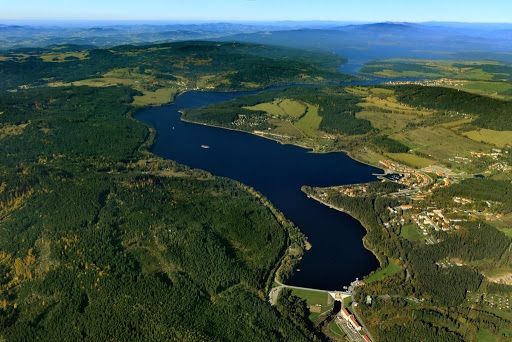 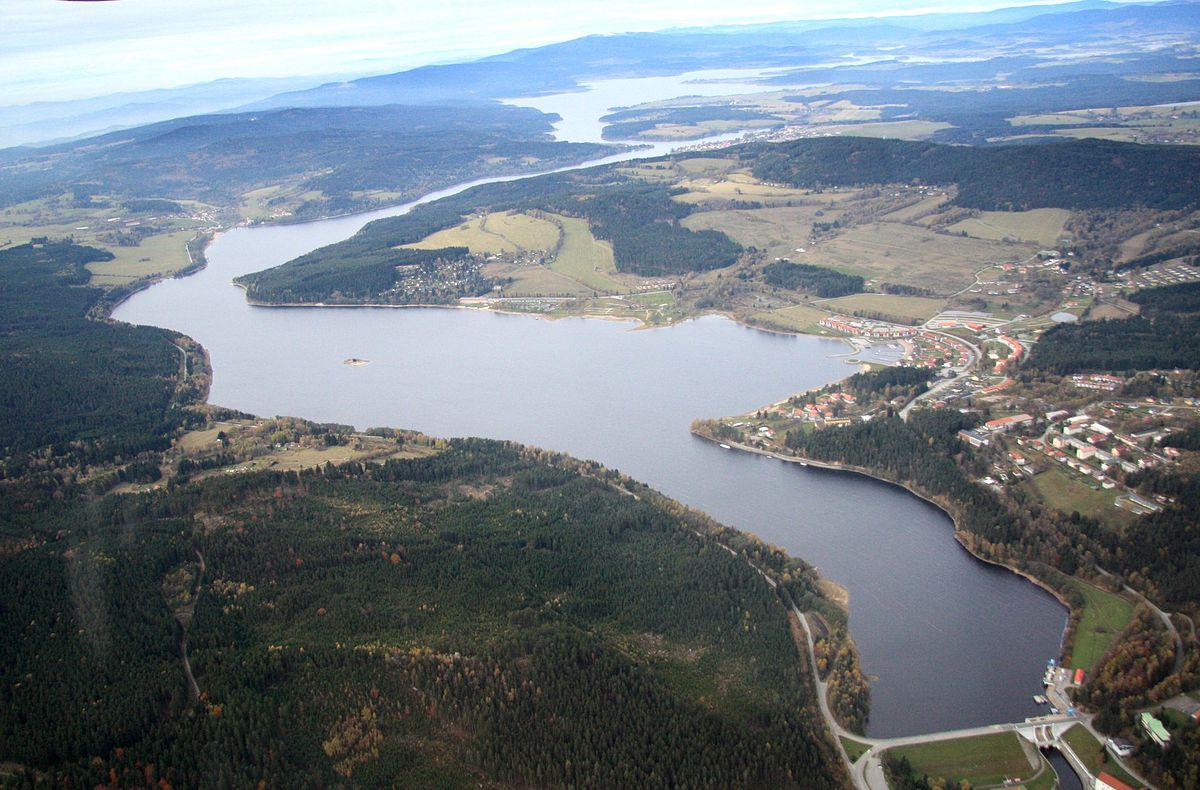 Otázky a úkoly
1. Umět uvést rozdíly mezi jezerem a vodní 
    nádrží (alespoň dva rozdíly). 
2. Napsat ke každému, alespoň dva účely, které  
    plní jezero a vodní nádrž. 
3. Na které řece v České republice, můžeme najít  
    největší množství vodních nádrží? 
4. Jaké tři typy jezer (podle vzniku), můžeme najít         v ČR? 
5. Vyjmenuj známa jezera na Šumavě (alespoň tři). 
6. Jaké významné přehrady (umělé vodní nádrže) můžeme najít v ČR, na kterých řekách se nacházejí 
    (alespoň pět)?
Na zopakování a procvičování
https://programalf.com/alfbook/index.html?lng=cz#  heslo do aplikace: ucimesadoma 
Budou Vás zajímat témata: 
    - ČR – vodstvo 2, 
    - ČR – povrch a vodstvo. 

Je zaměřeno na vodní nádrže (nové učivo)       a na řeky, pohoří a vrchy v České republice              (z opakování).